Climate in Brazil:present and perspective for the future
Aa2n1150e - Global and regional climate change

Patrícia Schnepper Gans
Climate in Brazil
Biomes : Atlantic Forest
Present Climate
Perspective for the future: temperature and precipitation 
Perspective for the future: atlantic forest 
Conclusion
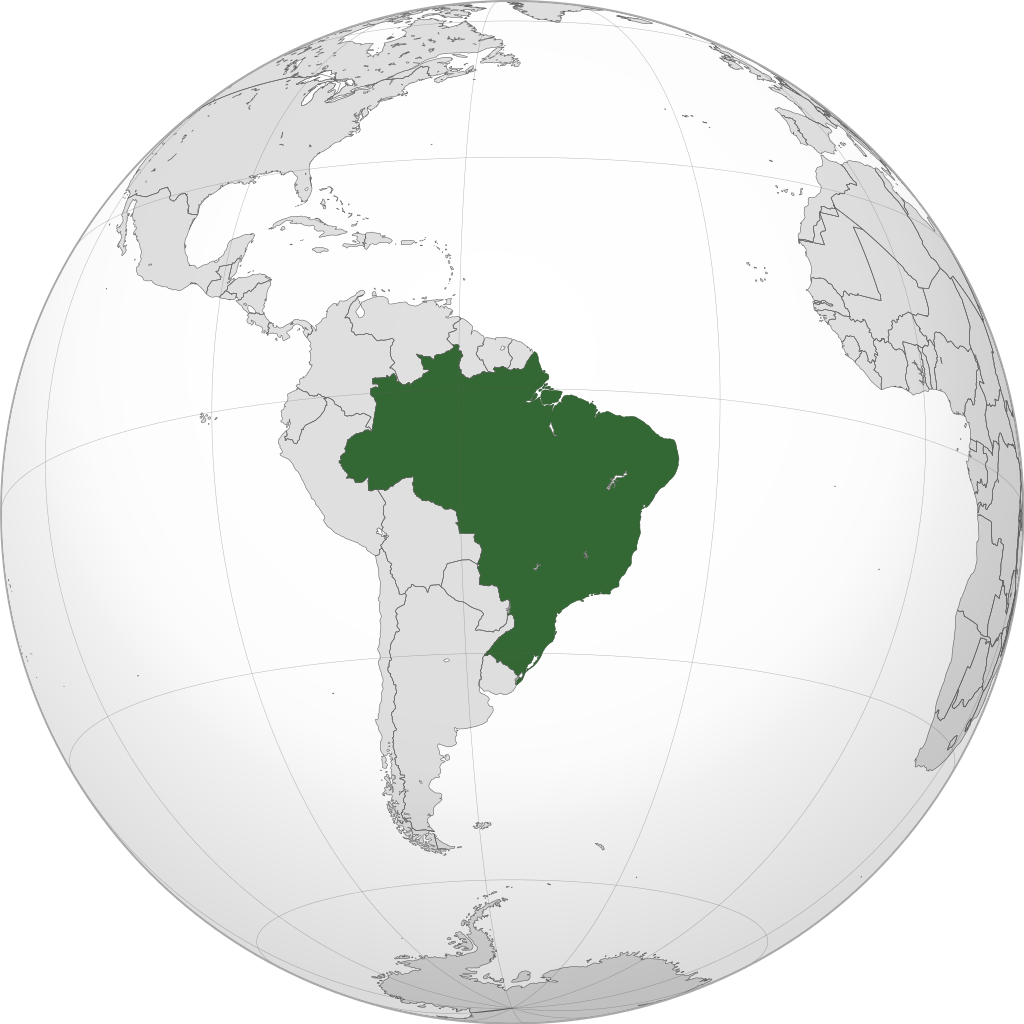 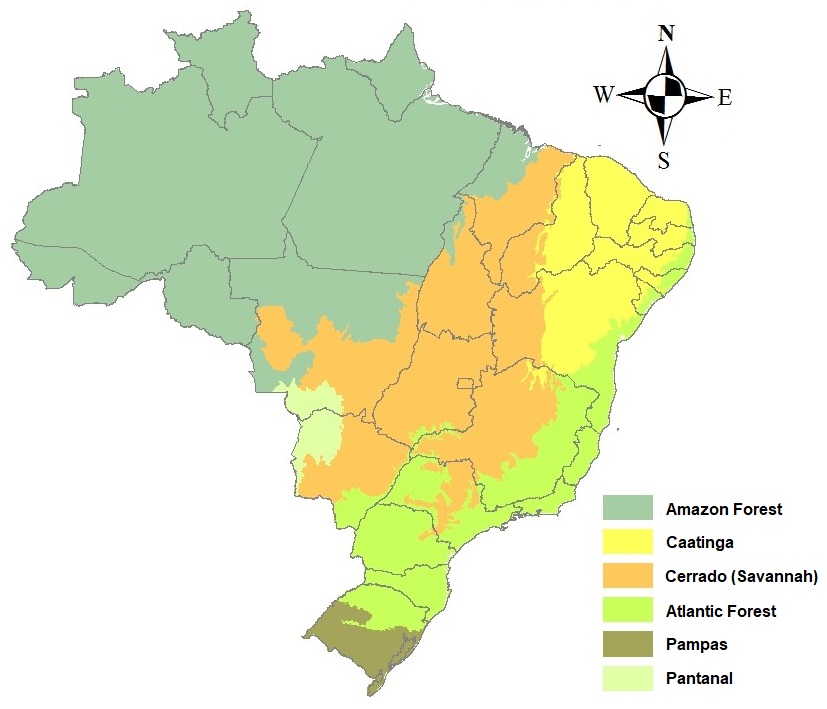 Biomes
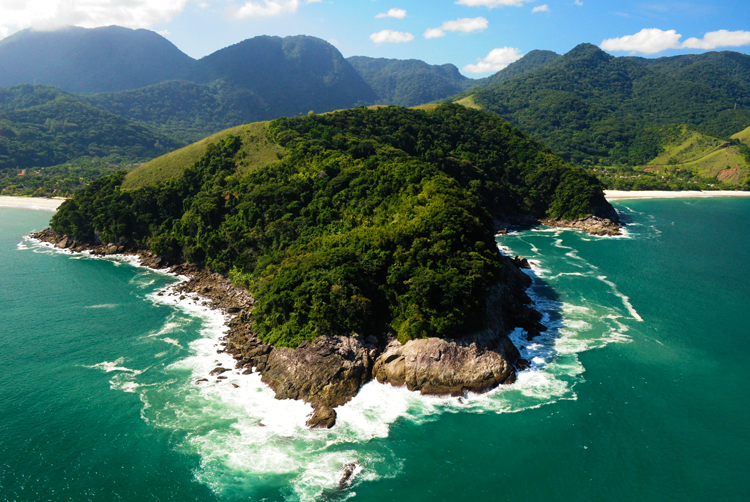 Extends along the Atlantic coast of Brazil  and inland as far as Paraguay and Argentina
Atlantic Forest
Although it is just a small fraction of the size of the g Amazon rainforest, the Atlantic Forest  still harbors of a range of biological diversity similar to that of the Amazon
Over 52% of its tree species, 40% of its vertebrates and 92% of the amphibians are endemic to this area
Today it accounts for 70% of Brazil’s population, 
including cities like Rio de Janeiro and São Paulo
More than 85% of this forest has been cleared and 
what remains is highly fragmented
Less than 2% of the whole biome is under protected 
status
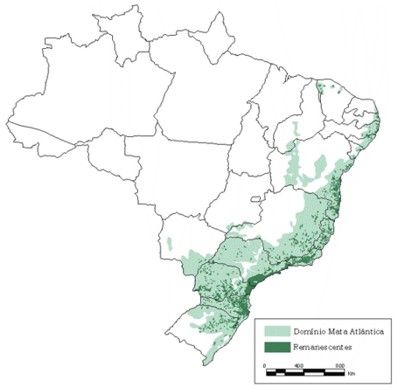 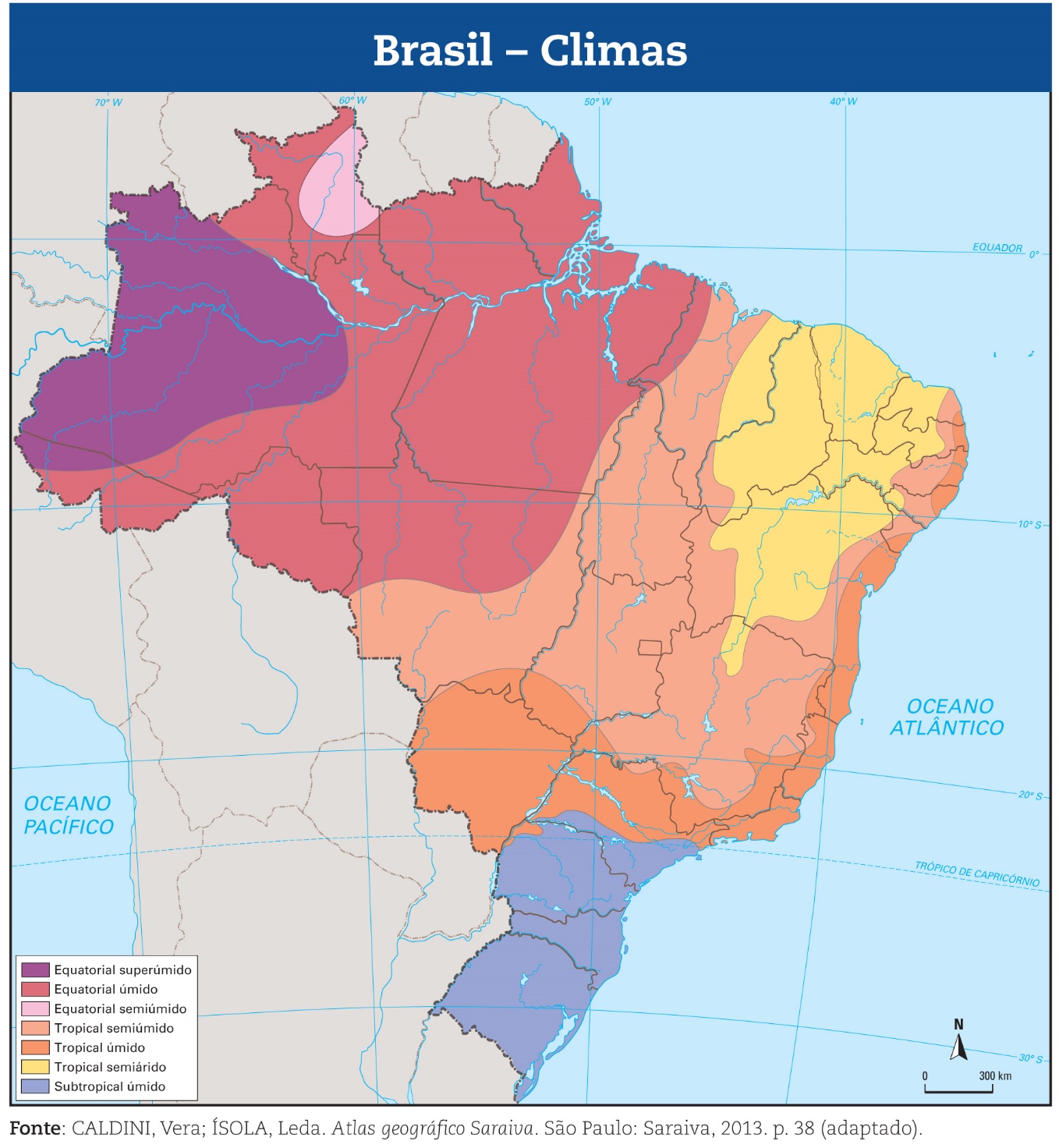 Present climate
The predominant climate Atlantic forest is the humid tropical with high temperatures and abundant rains without drought periods
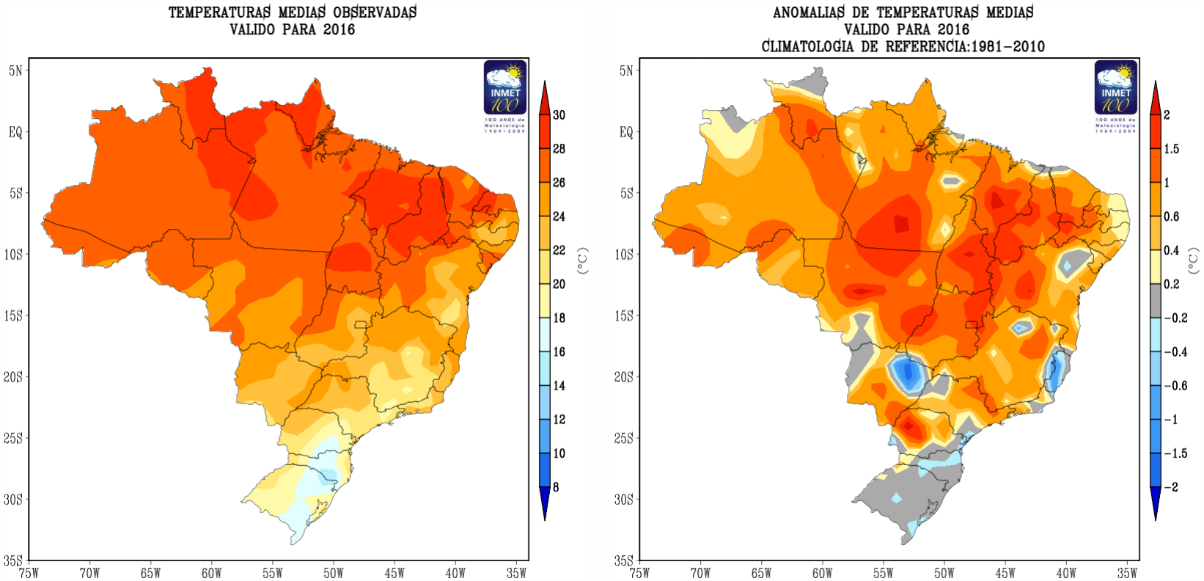 Average temperature in 2016
Temperature anomalies compared to the period 1961-2010
National Institute of Meteorology (www.inmet.gov.br/portal)
Map of average annual precipitation (mm) between 1961-1990
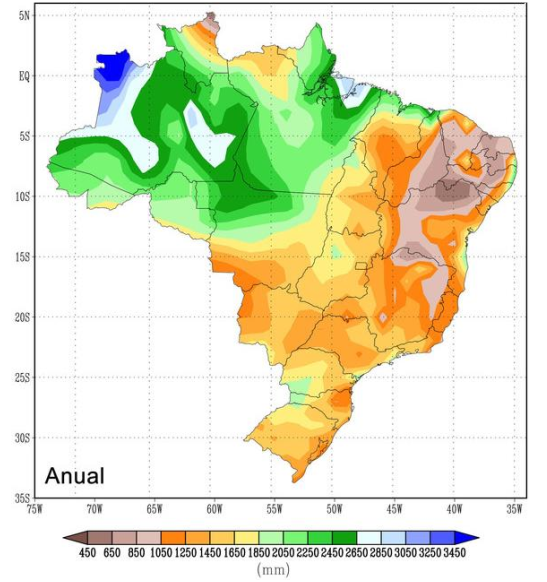 www.inmet.gov.br/portal
Perspective for the future

Climate change and possible changes in the biomes of South America (NOBRE et al., 2007)
Different models and scenarios
Period of 2071-2100
The analyzes show larger differences in precipitation and temperature anomalies between the different models than between the different scenarios for the same model
The expected warming for South America varies from 1° to 4° C
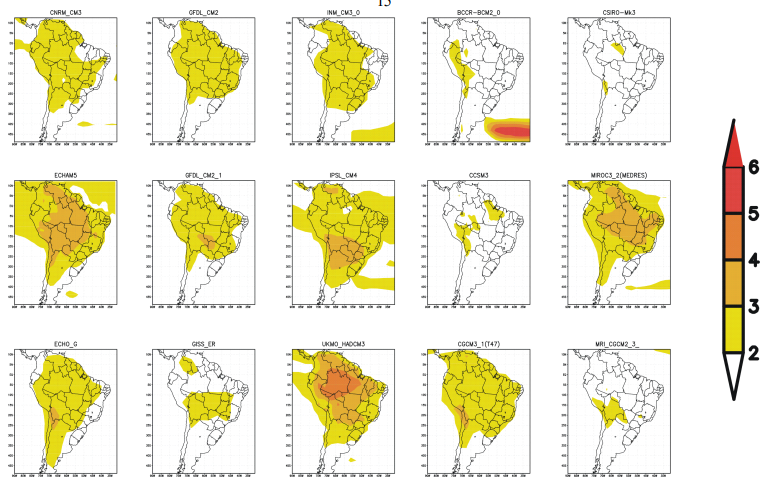 Temperature anomaly projections (°C) for South America for the period of 2071-2100 based on the period 1961-1990
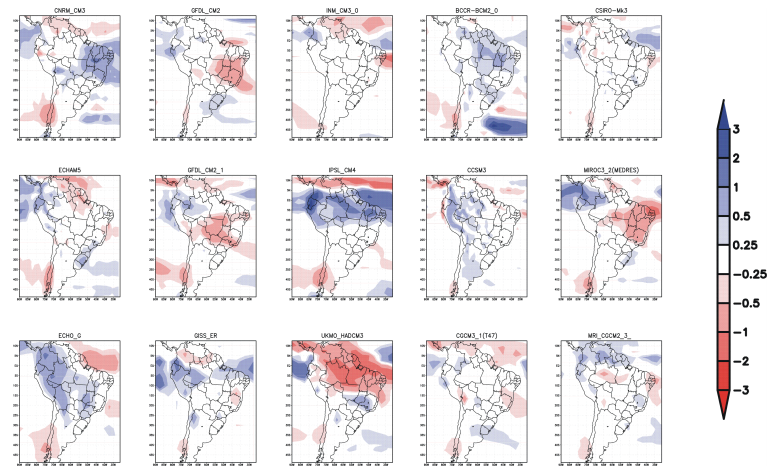 Precipitation anomaly projections (mm/day) for South America for the 2071-2100 based on the period 1961-1990
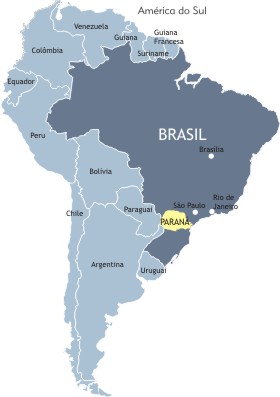 Perspective for the future

Vulnerability of biomes to climate change: the case of the Atlantic Forest in the state of Paraná (VIANA, 2015)
Prediction for 2050 and 2070
Models for various scenarios
		Potential vegetation model 				Climate change model
		Vulnerability of reminiscent vegetation 			to climate change
Percentage of relevance of each variable to obtain results

Annual average temperature 					90%
Average temperature of the coldest quarter	90%
Average daily temperature range 				70%
Isothermality 									70%
Average temperature of the hottest quarter 	70%
Precipitation Seasonality 						70%
Precipitation of the driest month 				50%
Texture 										50%
Maximum temperature of the hottest month 40%
Minimum temperature of the coldest month 40%
Mean temperature of the driest quarter 		40%
Rainiest month precipitation 					40%
Precipitation of the coldest quarter 			10%
Prediction of vegetation change

                        2050                                                                       2070
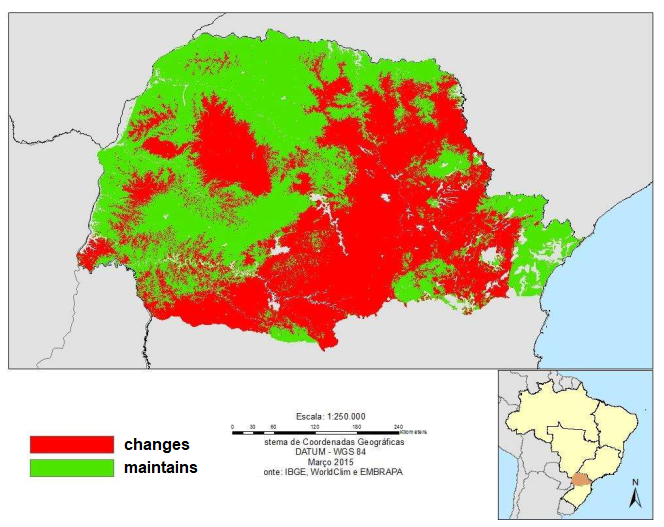 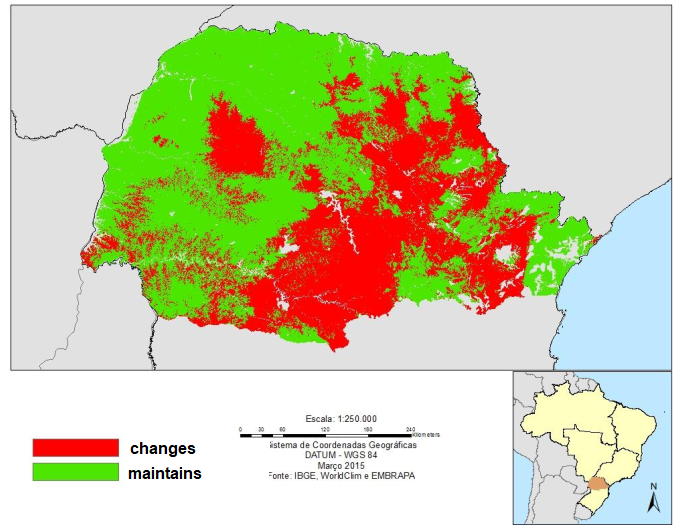 Prediction of vegetation classes


                                     2050                                                                                            2070
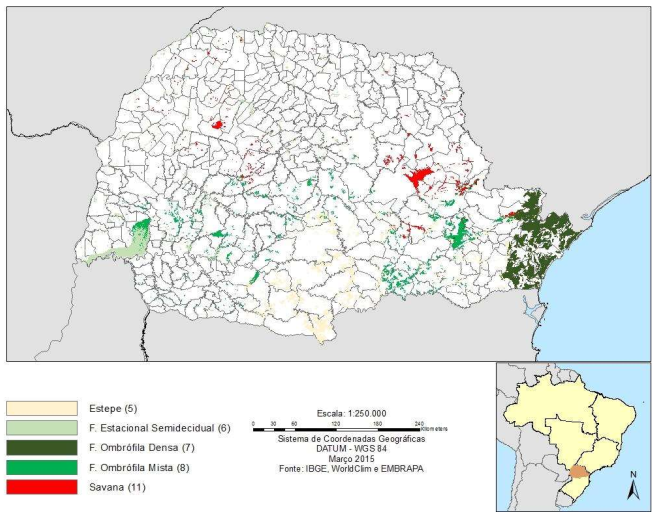 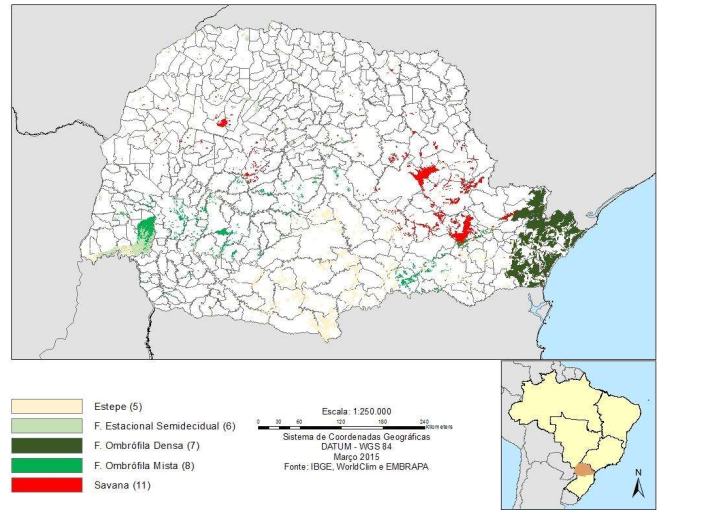 Conclusion

Climatic changes have an impact on natural ecosystems, which have impacts on biodiversity, agriculture, water resources, etc
The future of biome distribution in Brazil could be affected by combining  impacts of climate change and land use change